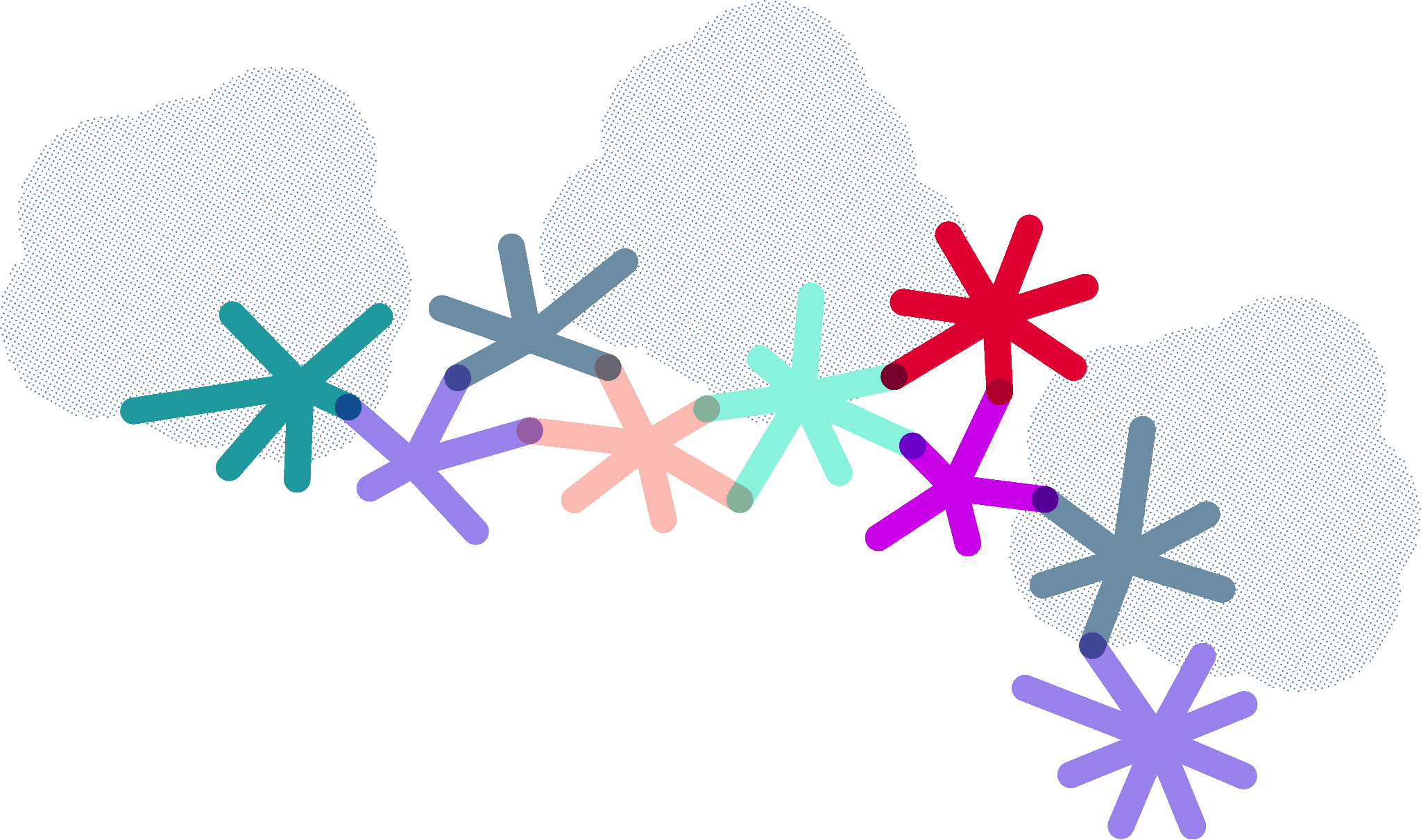 Learning and improving across systems
Reflective canvas
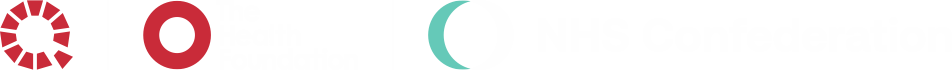 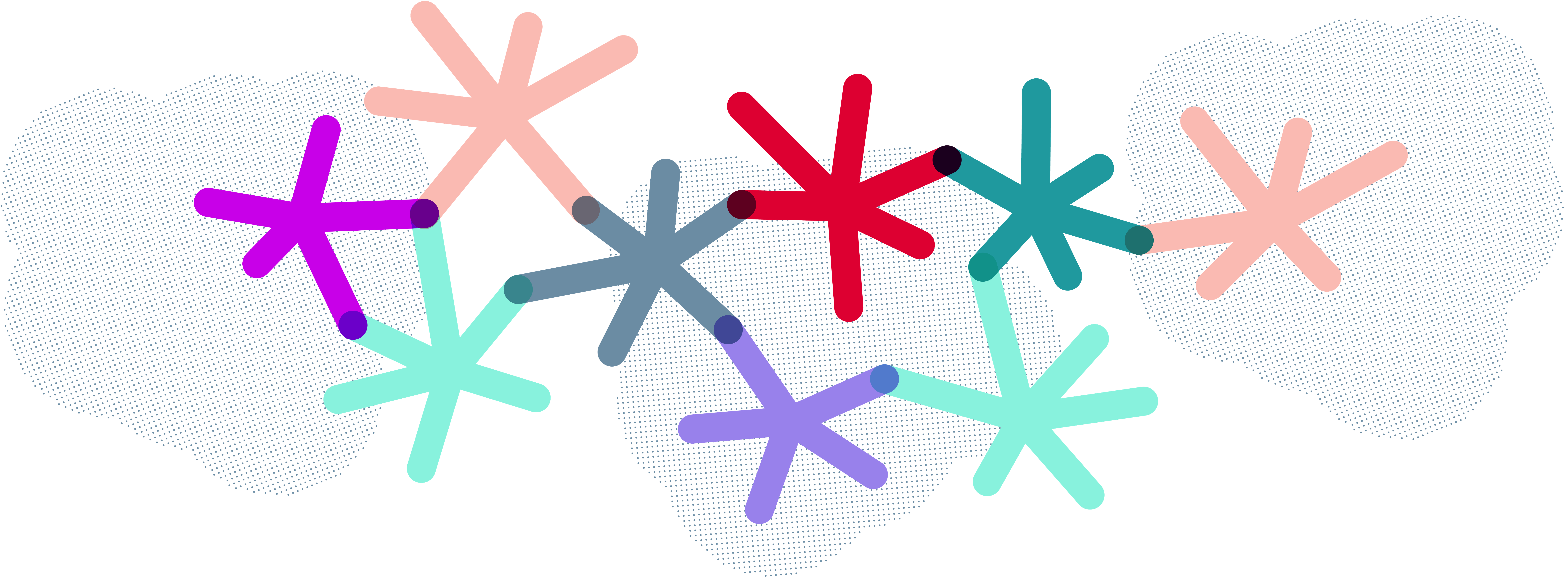 Purpose
This reflection canvas is for people to support capture  observations from their personal inquiry questions and create awareness about what to take forward
As with everything in this programme, we’ll learn and adapt as we go
[Speaker Notes: For purposes of this programme, taking a broad definition of improvement: focusing on what’s relevant to the work of systems.  
I expect we will adapt our definition as we go – may do it today based on the conversations you have. 

Three things want to draw out about this definition: 
Not just anything: our focus will be on approaches with some credible design and intent to enable change
Within that, recognise there are a wide range of methods and ideas that you and we will bring and could be relevant to your work – we’re not coming here wedded to quality improvement being the answer to everything or any specific systems change methodology.  
Thirdly, our focus is on use in practice.  While we will bring in theory where helpful, many of the ideas and approaches will be derived from your experiences, rooted in what works in practice.]
ExplorationPersonal inquiry
What do I need to consider?
What do I want to explore?
How will I know I’ve achieved it?
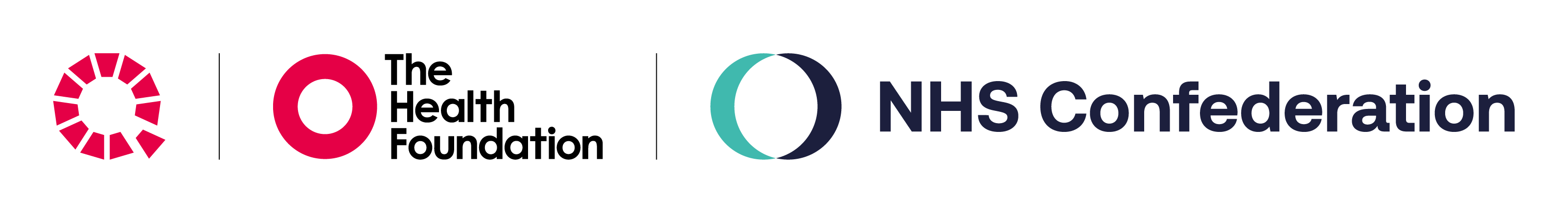 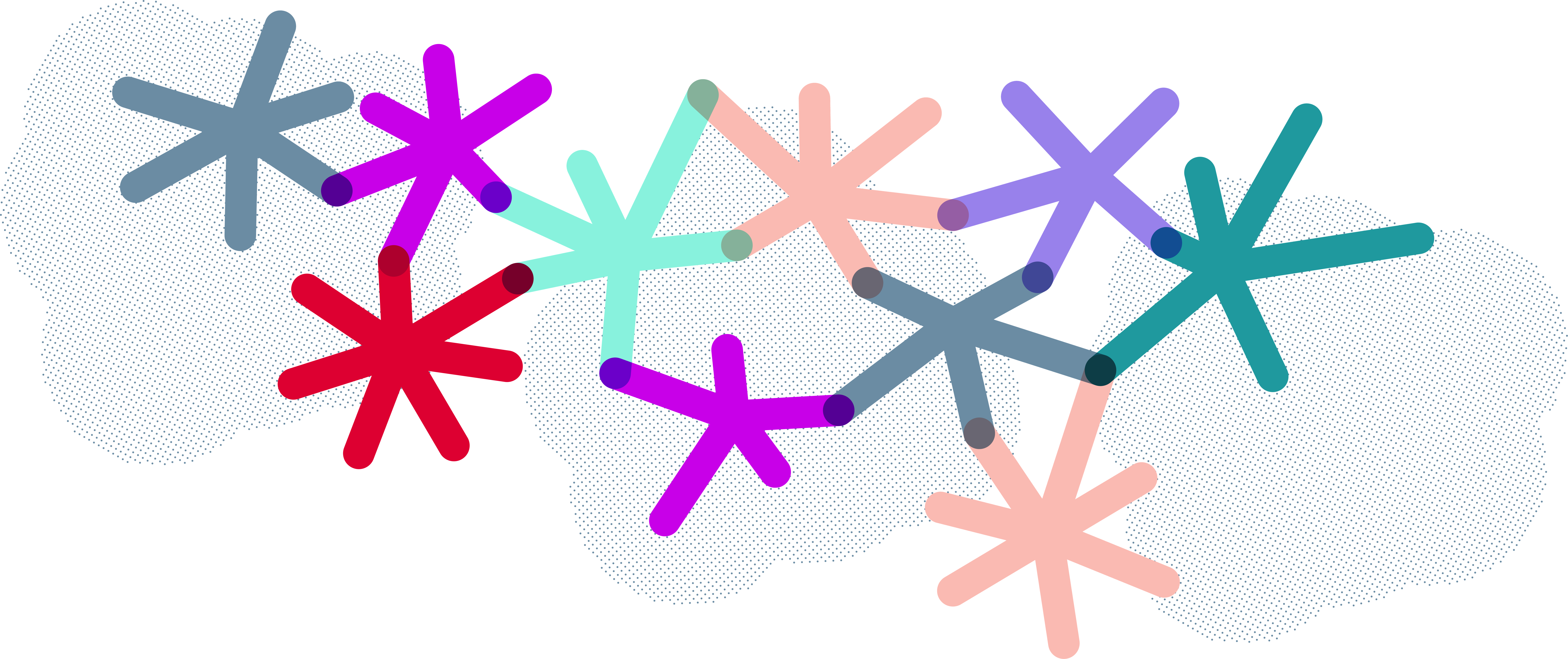 Actions
Multiple experiments
What might happen?
What small tests will I take? Be as specific as you can
What might be the challenges?
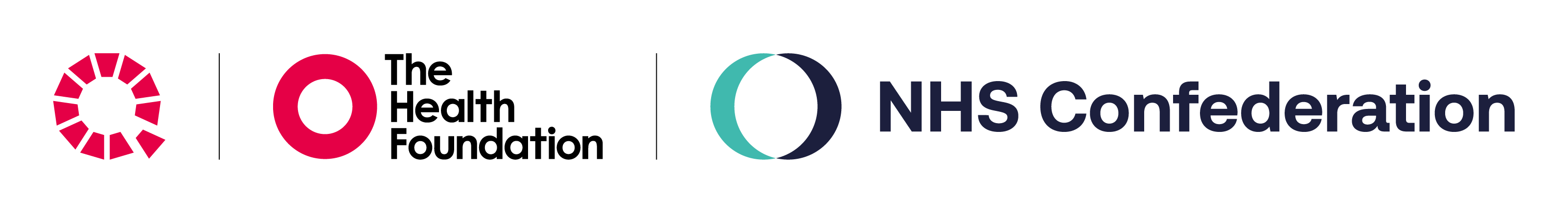 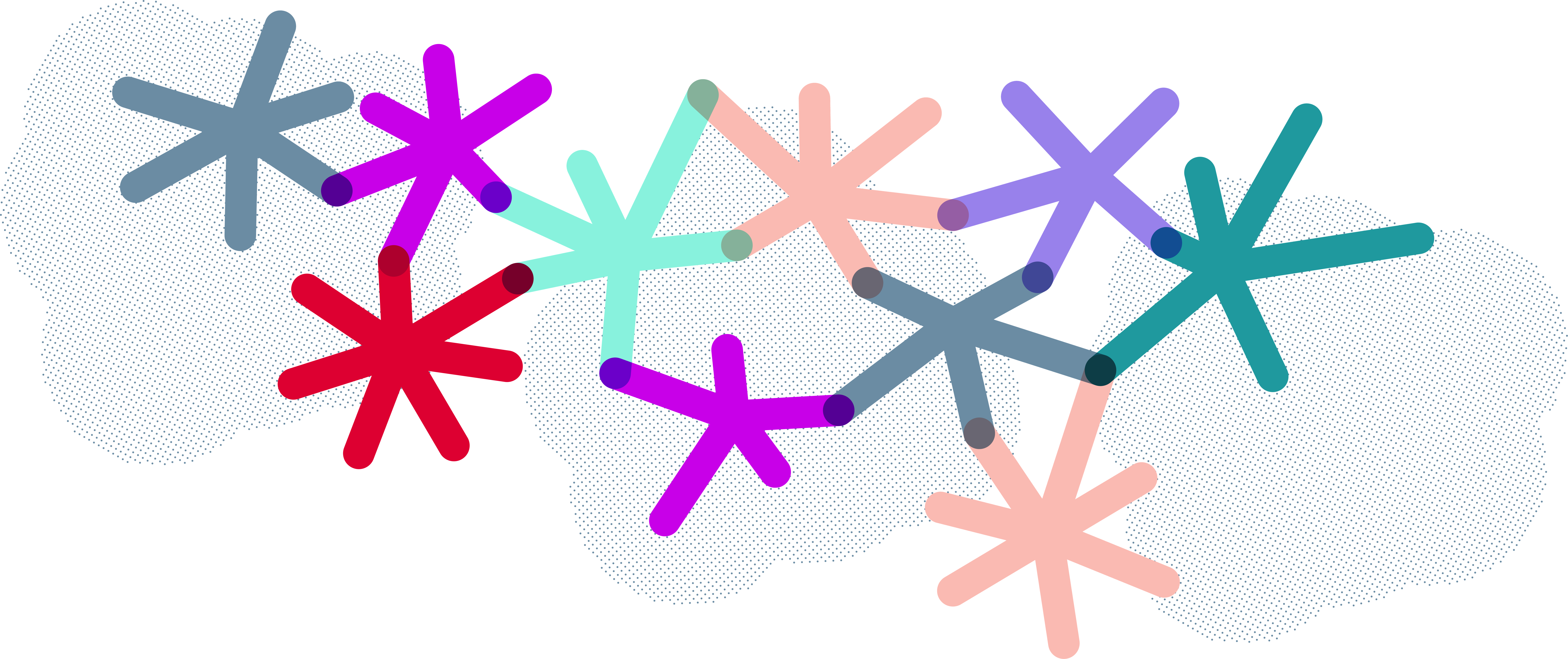 Experiences
Observations
Am I dealing with the challenges well?
What is happening as I navigate doing things differently?
What feelings and insights stand out for me?
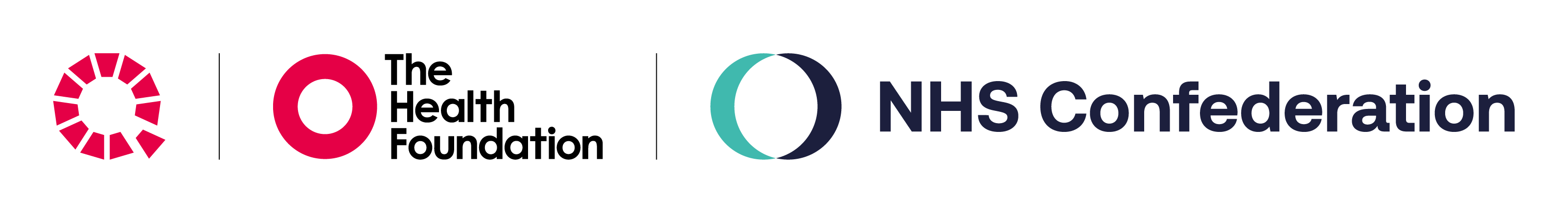 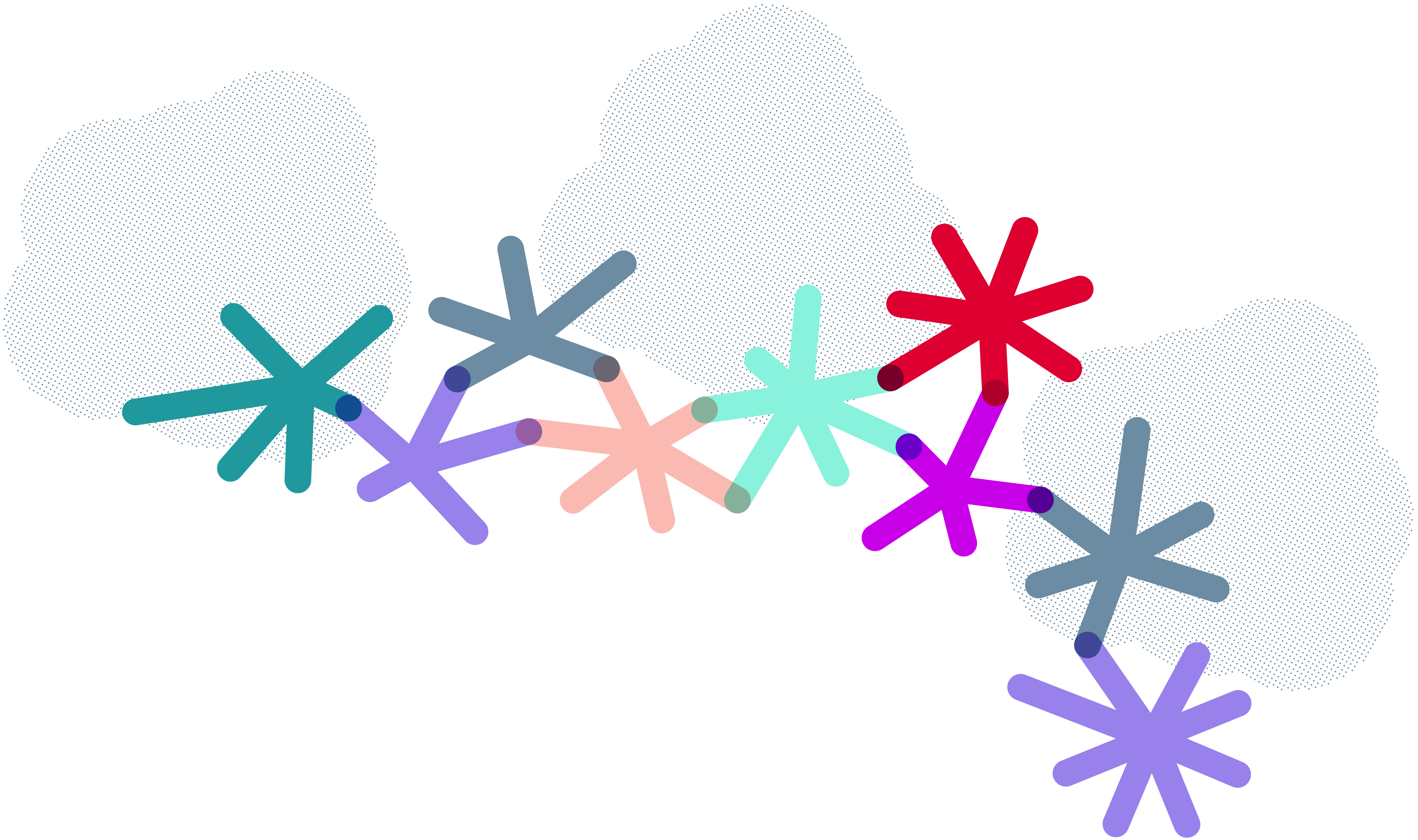 Reflections
Questions
What am I learning? (about myself, my team/organisation, the wider system)
What worked and what didn’t as expected?
Is there anything I would do differently?
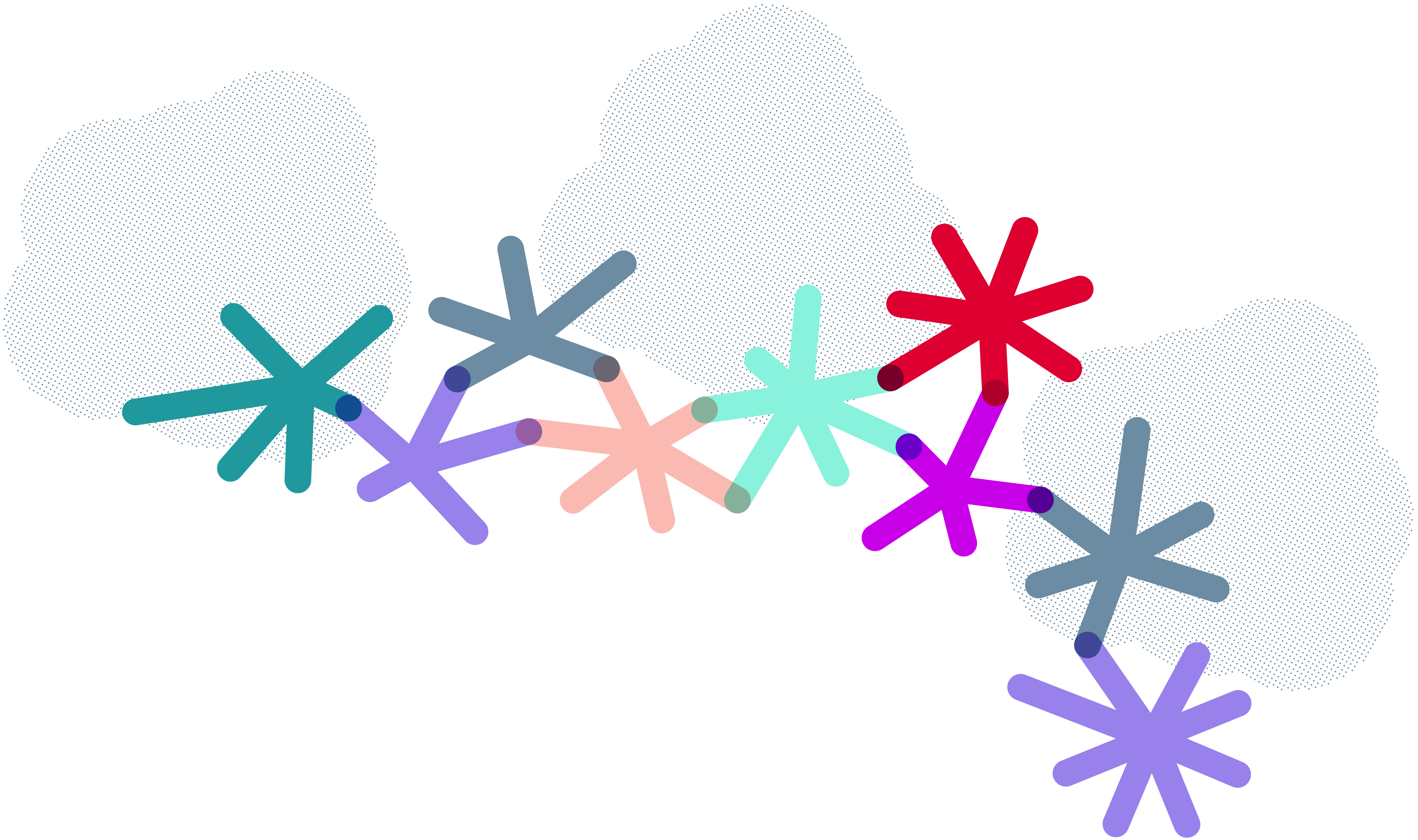 Reflections
Analysis
How can I act on my learning?
What does this tell me about my inquiry? What has shifted?
Who do I need to engage or follow up with?